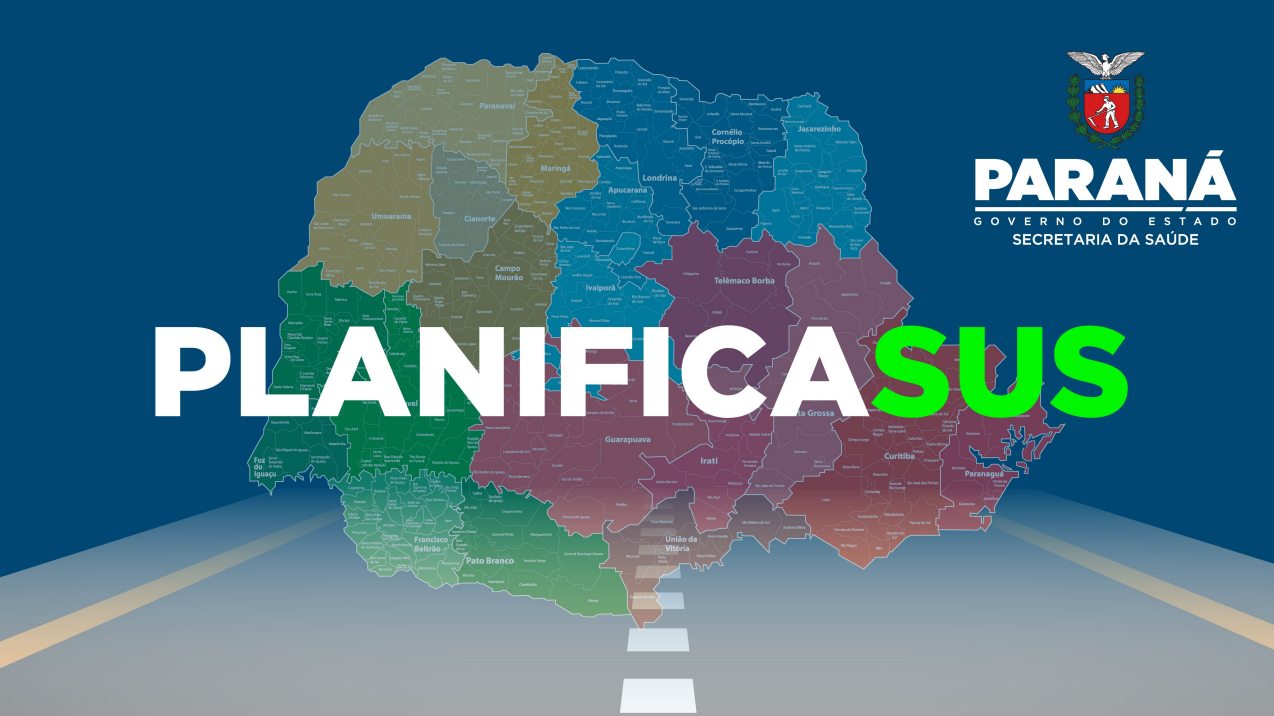 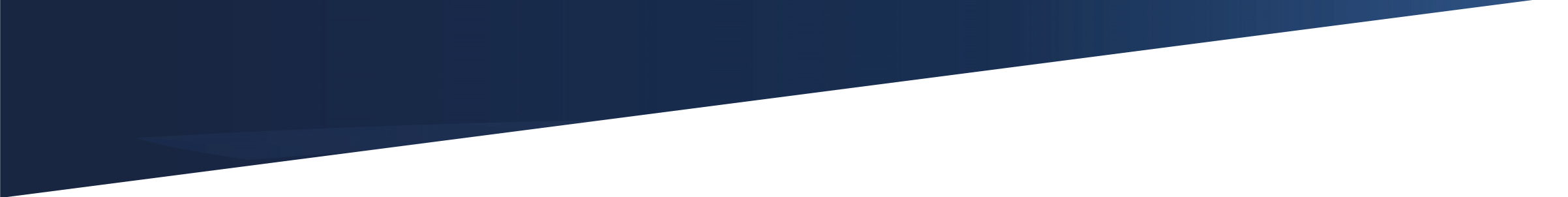 PLANIFICASUS PARANÁ
PERFIL DO TERRITÓRIO E DA POPULAÇÃO
PLANIFICASUS PARANÁ
NOME DA UNIDADE DE SAÚDE (editar)
CARACTERIZAÇÃO DA UNIDADE DE SAÚDE
Neste espaço, conte uma breve história da unidade.
Citar quais projetos são desenvolvidos na unidade.
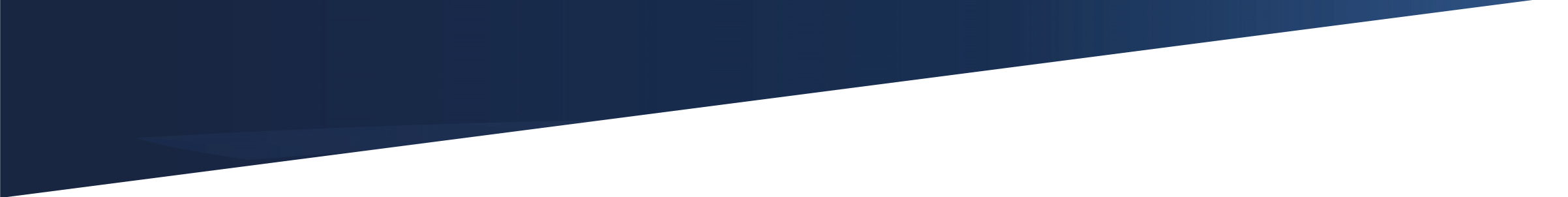 PLANIFICASUS PARANÁ
TERRITÓRIO
Descreva:
Limites geográficos.
Maior distância até a UBS.
Fatores de risco sanitário (aterros, assentamentos, favelas/cortiços, risco de inundações/deslizamentos, córregos etc.).
Barreiras de acesso (geográfico/político).
Delimitação da população urbana e rural.
Outros equipamentos públicos (saúde, educação, segurança etc.).
Outros.
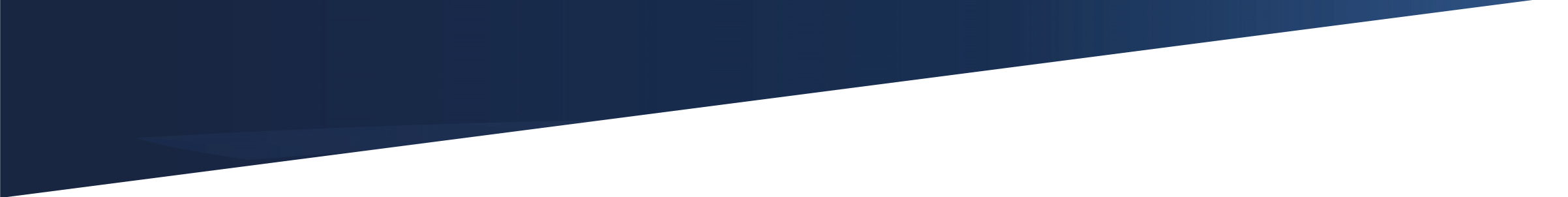 PLANIFICASUS PARANÁ
TERRITÓRIO
Possui mapa do território? Poste uma foto aqui.
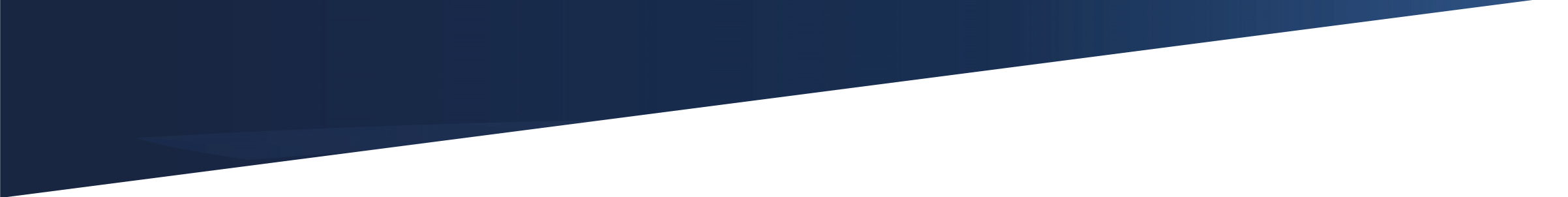 PLANIFICASUS PARANÁ
POPULAÇÃO
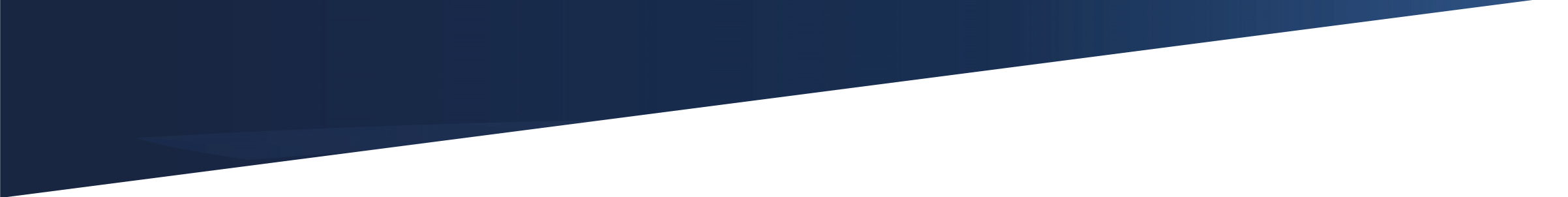 PLANIFICASUS PARANÁ
POPULAÇÃO
Sobre a população não cadastrada: se ela faz uso da unidade, como o faz? Quais serviços são usados?
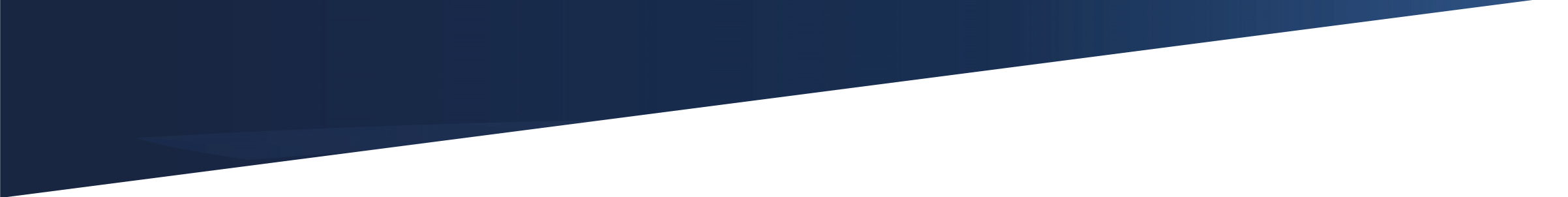 PLANIFICASUS PARANÁ
POPULAÇÃO
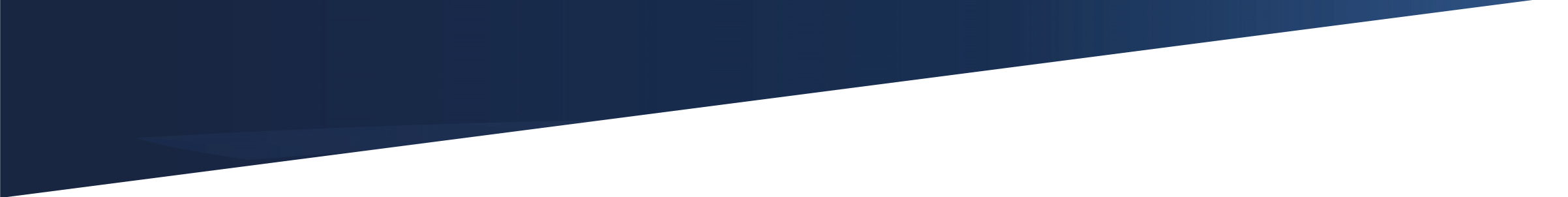 PLANIFICASUS PARANÁ
POPULAÇÃO POR AGENTE COMUNITÁRIO DE SAÚDE (INDIVIDUAL E FAMILIAR)
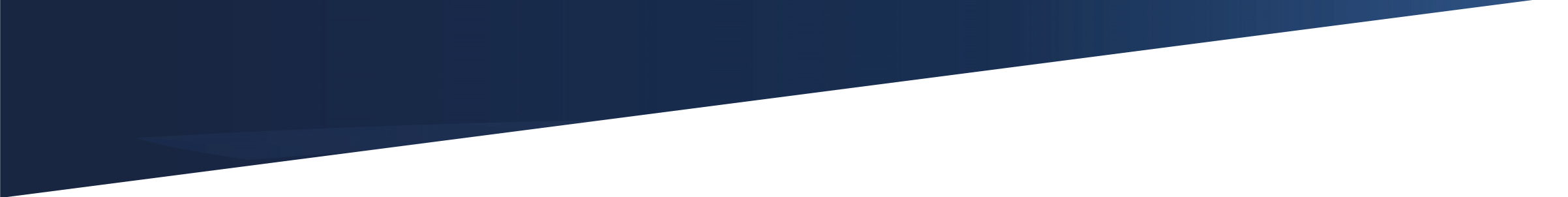 PLANIFICASUS PARANÁ
POPULAÇÃO
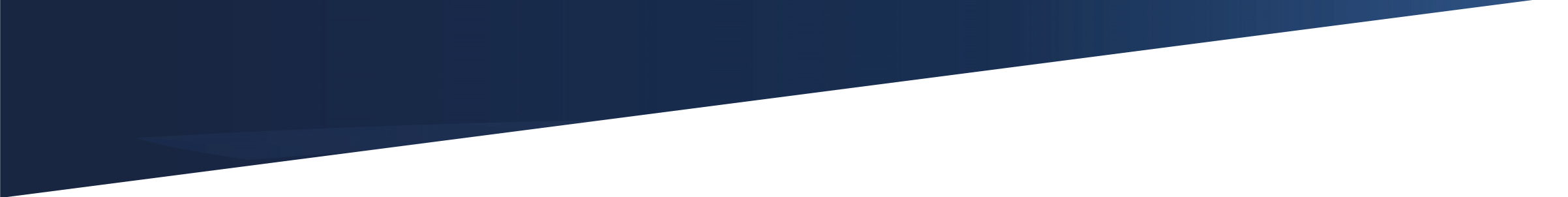 PLANIFICASUS PARANÁ
ESTRATIFICAÇÃO DE RISCO FAMILIAR
Realiza estratificação de risco familiar?

Se sim, qual a metodologia para estratificação de risco familiar utilizada na unidade?
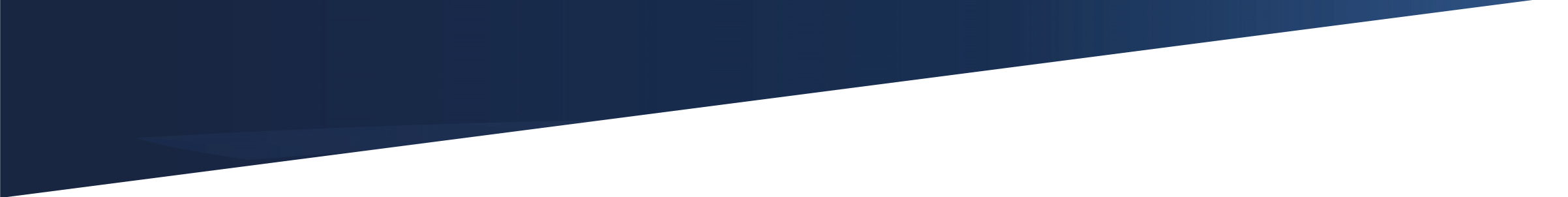 PLANIFICASUS PARANÁ
PERFIL DA EQUIPE E UNIDADE DE SAÚDE
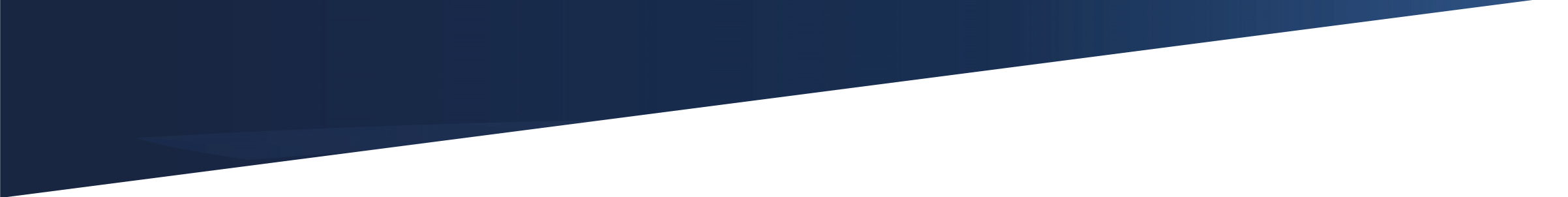 APRESENTAÇÃO DA CARTEIRA DE SERVIÇO DA UNIDADE
PLANIFICASUS PARANÁ
Inserir os serviços que realizam no serviço
NÚMERO DE PROFISSIONAIS POR CATEGORIA PROFISSIONAL
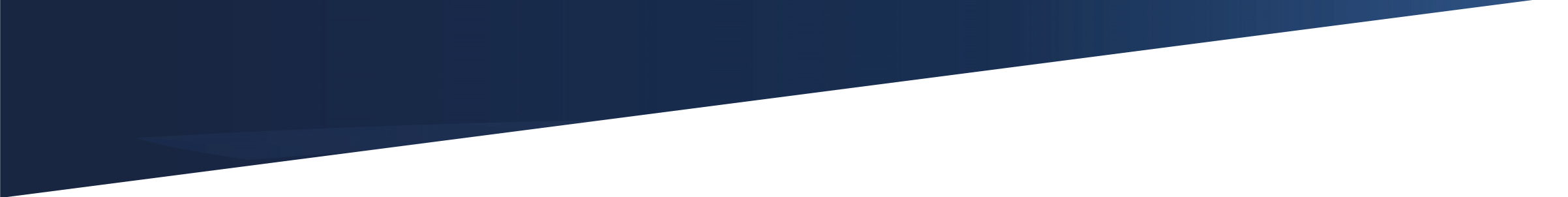 PLANIFICASUS PARANÁ
Inserir quantitativo de profissionais
FUNCIONAMENTO DA UNIDADE DE SAÚDE
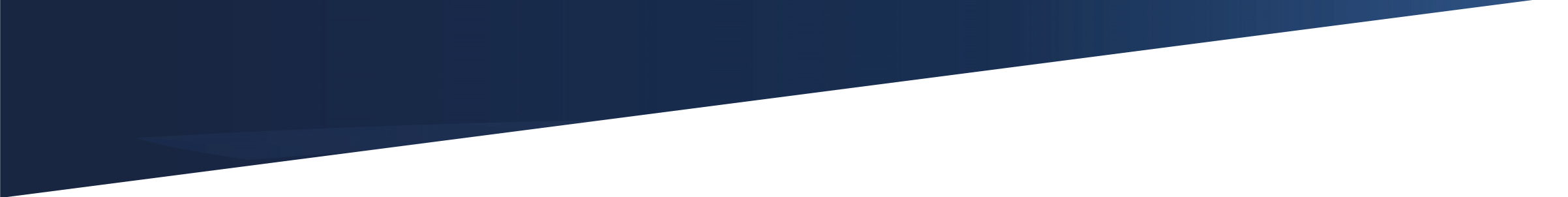 PLANIFICASUS PARANÁ
Descreva aqui:

Início das atividades:

Intervalo para almoço:

Término das atividades:

Há a prática de horário estendido da unidade?
FLUXO GERAL DE ATENDIMENTO
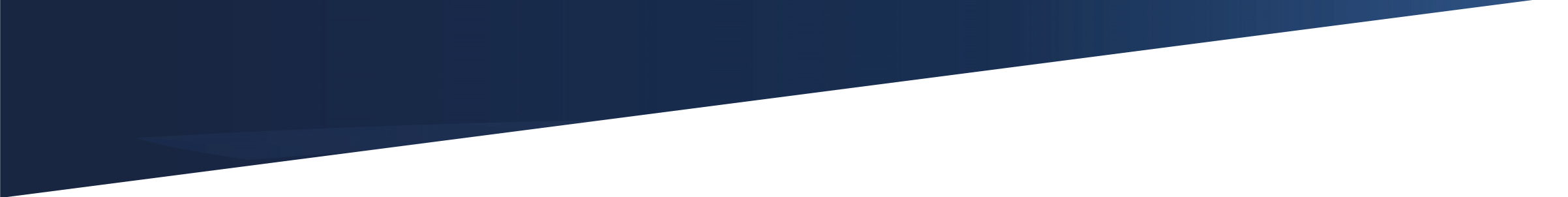 PLANIFICASUS PARANÁ
Horários de pico:

Horários de acolhimento:

Tempo médio de espera para os atendimentos:
TAXA DE ABSENTEÍSMO NAS CONSULTAS PROGRAMADAS
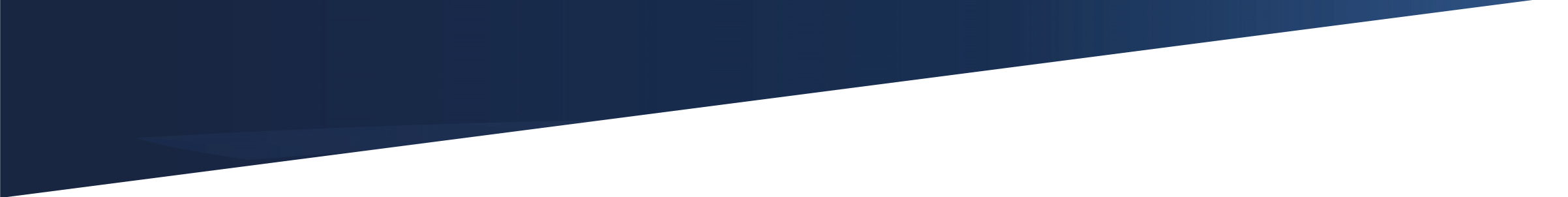 PLANIFICASUS PARANÁ
Se houver o registro de absenteísmo das consultas programadas em sua unidade, registre aqui, por especialidade da carteira de serviços de profissionais.
RESOLUTIVIDADE
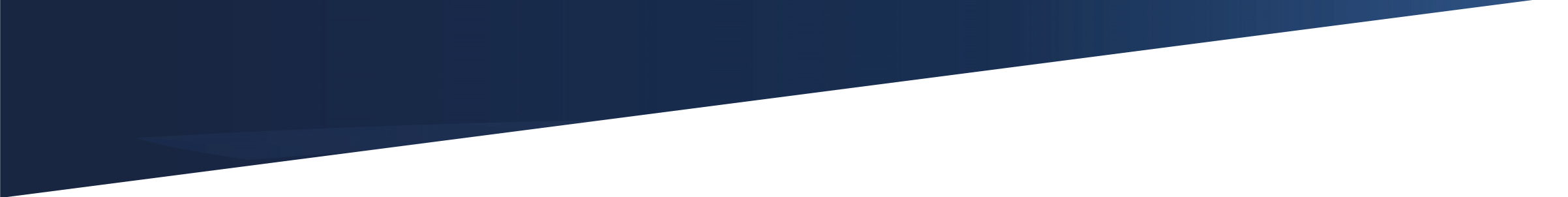 PLANIFICASUS PARANÁ
Descreva aqui, brevemente, os serviços de apoio de sua unidade, com destaque para os 
serviços de AAE.

As equipes apontam grandes problemas com esses serviços de apoio?


Taxa de encaminhamentos para a Atenção Especializada:

Proporção de usuários em fila de espera por especialidade:

Tempo médio na fila de espera por especialidade:
UTILIZAÇÃO DA UNIDADE DE SAÚDE
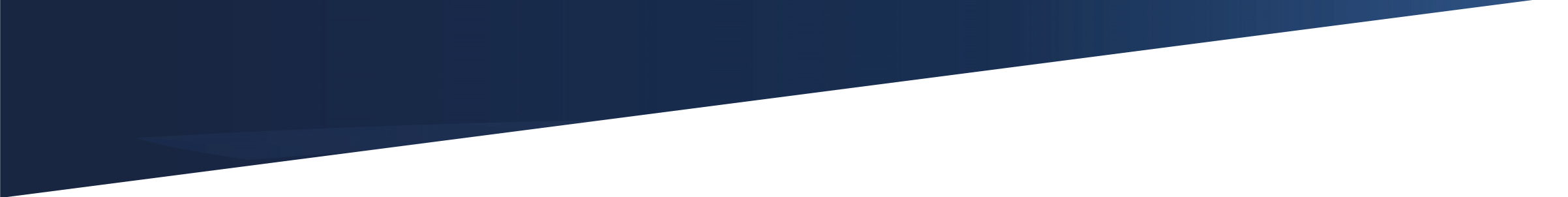 PLANIFICASUS PARANÁ
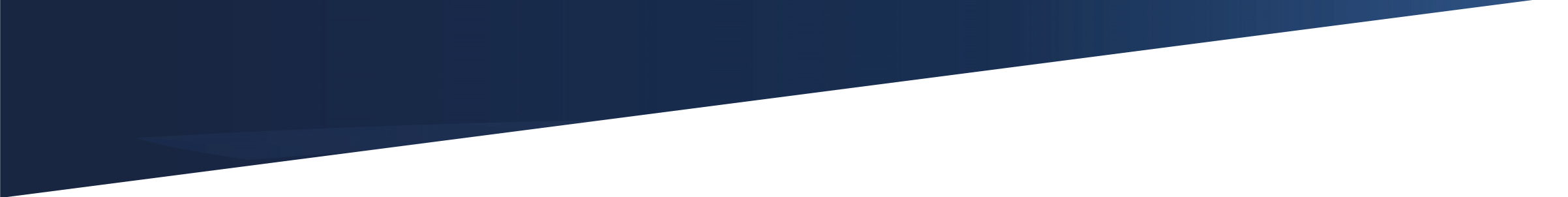 PLANIFICASUS PARANÁ
CUIDADO COM AS CONDIÇÕES CRÔNICAS
CUIDADO COM AS CONDIÇÕES CRÔNICAS
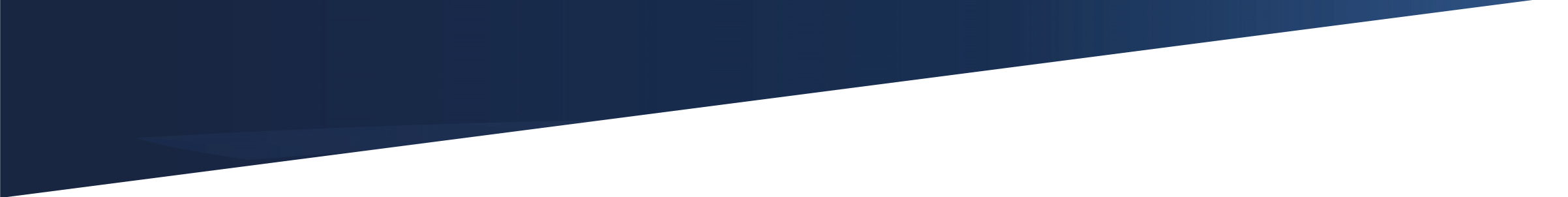 PLANIFICASUS PARANÁ
Realiza estratificação da condição crônica? Se sim, informe qual o parâmetro utilizado e 
preencha a tabela a seguir.
INDICADORES POR SUBPOPULAÇÃO
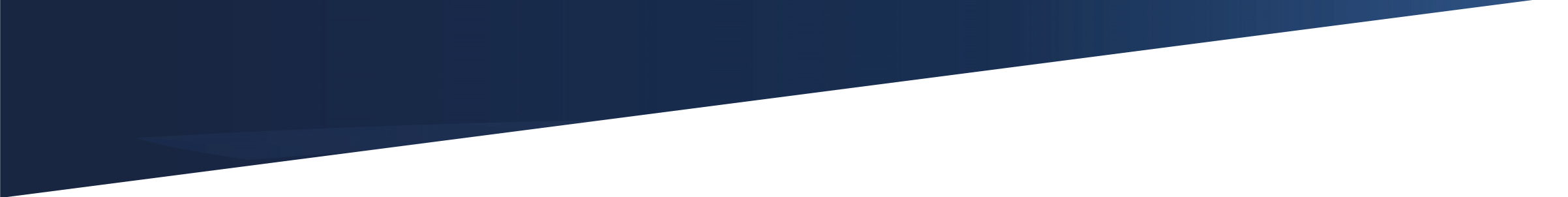 PLANIFICASUS PARANÁ
Mulheres

Existe a disponibilidade da coleta de material citopatológico do colo do útero na unidade?
Cobertura de coleta de material citopatológico do colo de útero em mulheres de 25 a 64 anos no ano:

Existe a disponibilidade do exame de mamografia nos serviços de apoio da unidade de saúde?
Cobertura de mamografia em mulheres de 50 a 69 anos no ano (média):

Número de gestantes acompanhadas de acordo com as recomendações das diretrizes clínicas:

Proporção de gestantes com tratamento completado em saúde bucal:
INDICADORES POR SUBPOPULAÇÃO
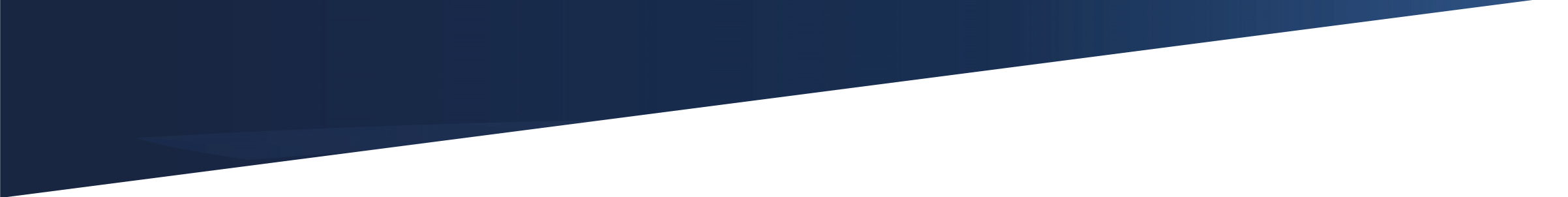 PLANIFICASUS PARANÁ
Crianças

Número de crianças menores de 2 anos acompanhadas, de acordo com as recomendações das diretrizes clínicas:

Proporção de crianças menores de 2 anos acompanhadas de acordo com as recomendações das diretrizes clínicas em saúde bucal:

Proporção de crianças menores de 2 anos com tratamento completo em saúde bucal:
INDICADORES POR SUBPOPULAÇÃO
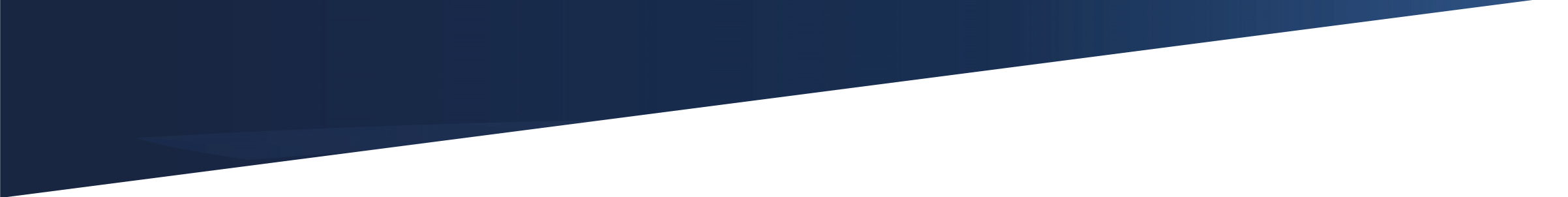 PLANIFICASUS PARANÁ
Diabéticos
Existe a disponibilidade do exame de hemoglobina glicada para a população?
Proporção de diabéticos com realização de exame de hemoglobina glicada nos últimos 6 meses:
Número de diabéticos com hemoglobina glicada controlada:
Proporção de diabéticos de alto risco com tratamento completo em saúde bucal:

Hipertensos
Existe acompanhamento do controle pressórico dos hipertensos da unidade?
Proporção de hipertensos com acompanhamento de controle pressórico nos últimos 6 meses:
INDICADORES POR SUBPOPULAÇÃO
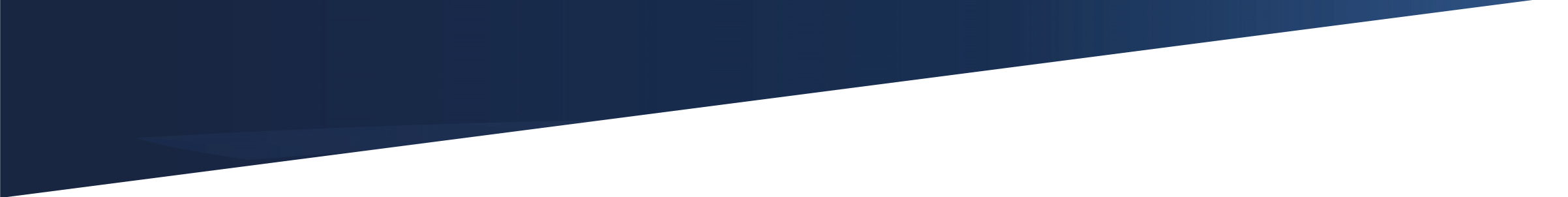 PLANIFICASUS PARANÁ
Saúde mental

Proporção de usuários da unidade com transtorno mental cadastrados e acompanhados:

Proporção de usuários da unidade que fazem uso de medicação psicotrópica:

Proporção de usuários da unidade que fazem uso de álcool e outras drogas:
INDICADORES POR SUBPOPULAÇÃO
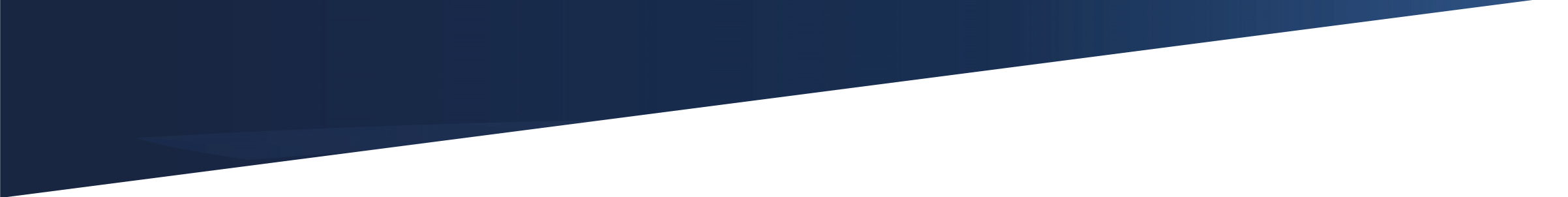 PLANIFICASUS PARANÁ
Saúde idoso

Número de idosos acompanhadas, de acordo com as recomendações das diretrizes clínicas:

Proporção de idosos compartilhados com a AAE:

Número de ILPI no território

Proporção de idosos com tratamento em saúde bucal concluído:
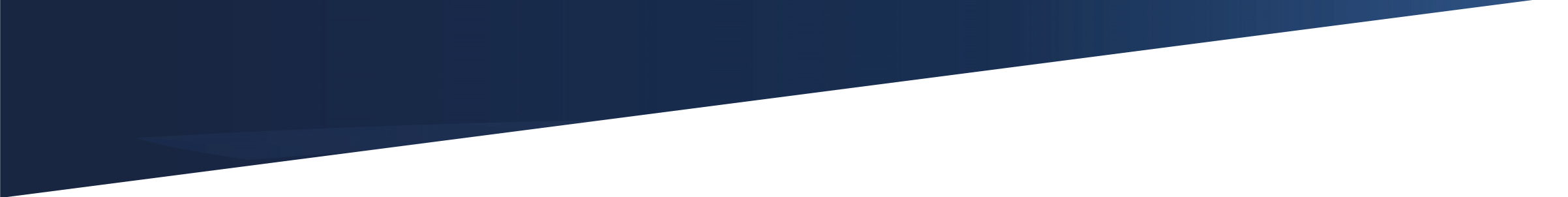 PLANIFICASUS PARANÁ
COBERTURA VACINAL
COBERTURA VACINAL – Menores de 1 ano
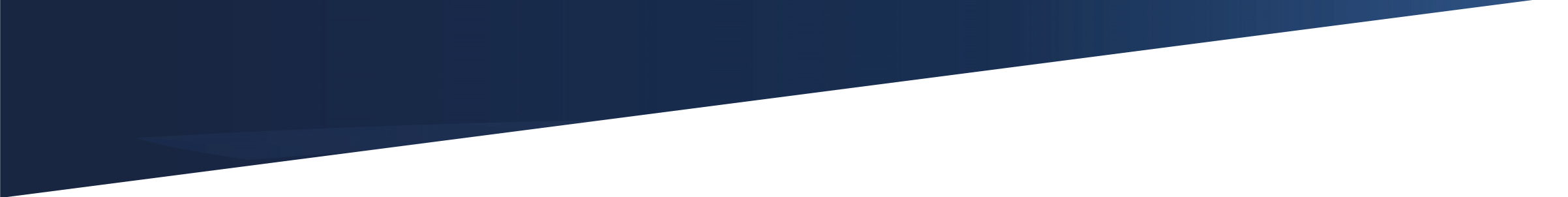 PLANIFICASUS PARANÁ
BCG:
Hepatite B:
Penta/DTP:
VIP/VOP:
Pneumocócica 10v:
Rotavírus humano:
Meningocócica C:
Febre Amarela:
COBERTURA VACINAL – Menores de 1ano a 2 anos
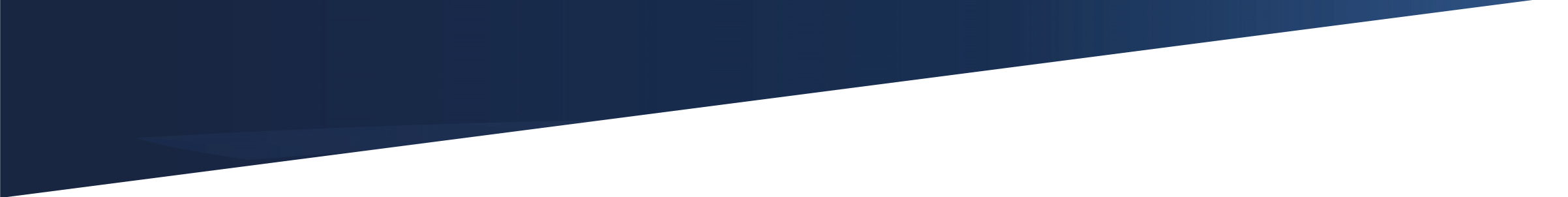 PLANIFICASUS PARANÁ
Penta/DTP (reforço):
VIP/VOP (reforço):
Pneumocócica 10v (reforço):
Meningocócica C (reforço):
Hepatite A:
Tríplice viral:
Tetra viral:
COBERTURA VACINAL –  Demais ciclos de vida
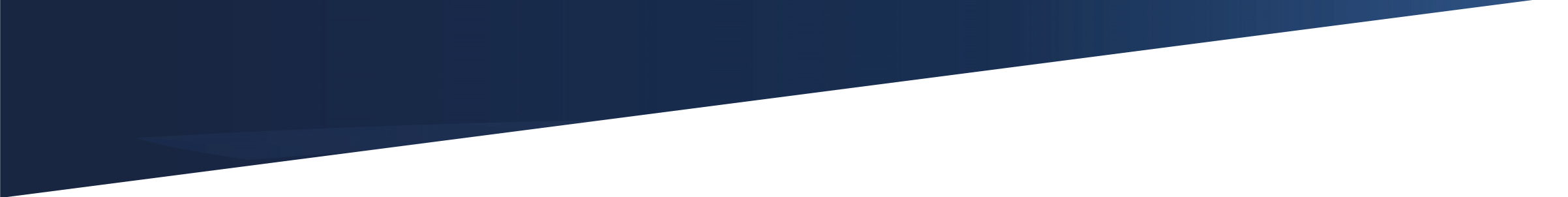 PLANIFICASUS PARANÁ
Proporção de gestantes com esquema vacinal completo:
Proporção da população adulta com esquema vacinal completo:
Proporção de idosos com esquema vacinal completo:
MORTALIDADE
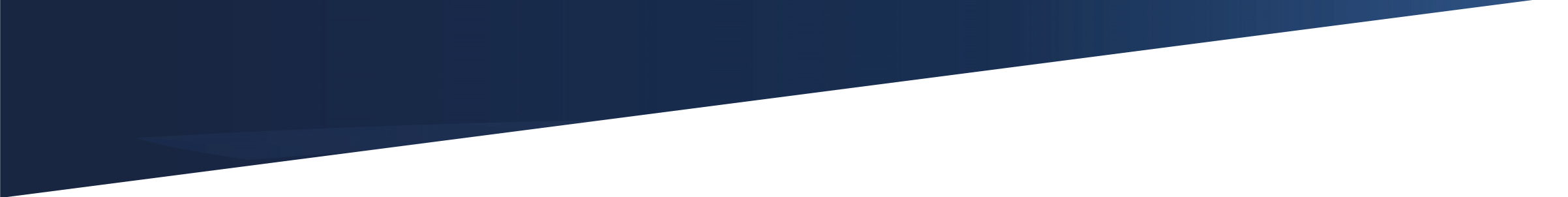 PLANIFICASUS PARANÁ
Número de óbitos infantis de crianças cadastradas na unidade ocorridos no último ano:

Número de óbitos maternos de mulheres cadastradas na unidade ocorridos no último ano:

Número de óbitos prematuros (30 a 39 anos) de usuários da unidade por doenças cardiovasculares e diabetes ocorridos no último ano:
DESAFIOS E OPORTUNIDADE DE MELHORIA
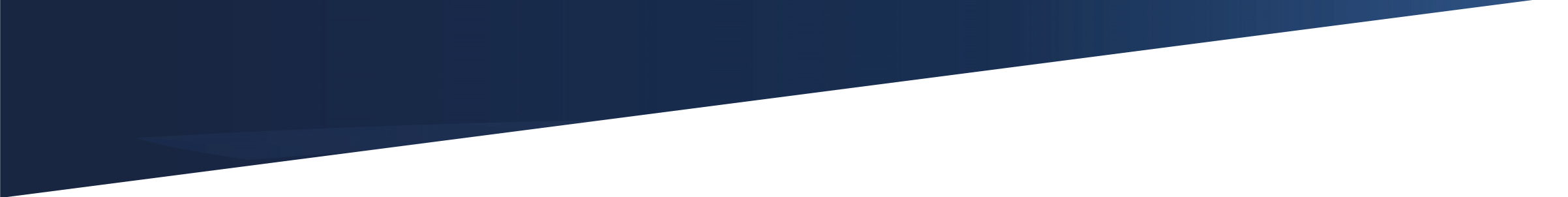 PLANIFICASUS PARANÁ
Citar, aqui, as questões mais relevantes identificadas pela equipe para o planejamento da melhoria.

Se, a partir da percepção das equipes, forem notados outros problemas ou desfechos em saúde que preocupam a unidade, detalhar aqui.